Where are we heading? Will we be ready?
First GradeReading Comprehension Goals
Students are able to fluently read, comprehend, and critically think about a variety of texts.
Ask and answer questions beyond basic recall of facts.
Use evidence from the text to support answers to comprehension questions.
CMS & MCLASS Reading assessment
CMS uses MCLASS reading materials to determine student reading levels 3x a year.
Reading and writing skills need to be at the same level in order to help students succeed.
Students should become familiar with written responses and the academic language necessary to enhance understanding (comprehension).
Working together as a team
What we are doing:
Developing strategies for unknown words
Developing fluency on independent level
Determining and providing just right books
Small group reading on instructional level
Familiarizing students with evidence based terminology
A Variety of Materials
Examples of Answers
Why does Mike help his sister at the end of the story? 
Use part of the story in your answer.
Examples of Answers
Tell why building a bridge is a good title for this book. Use details from the book in your answer.
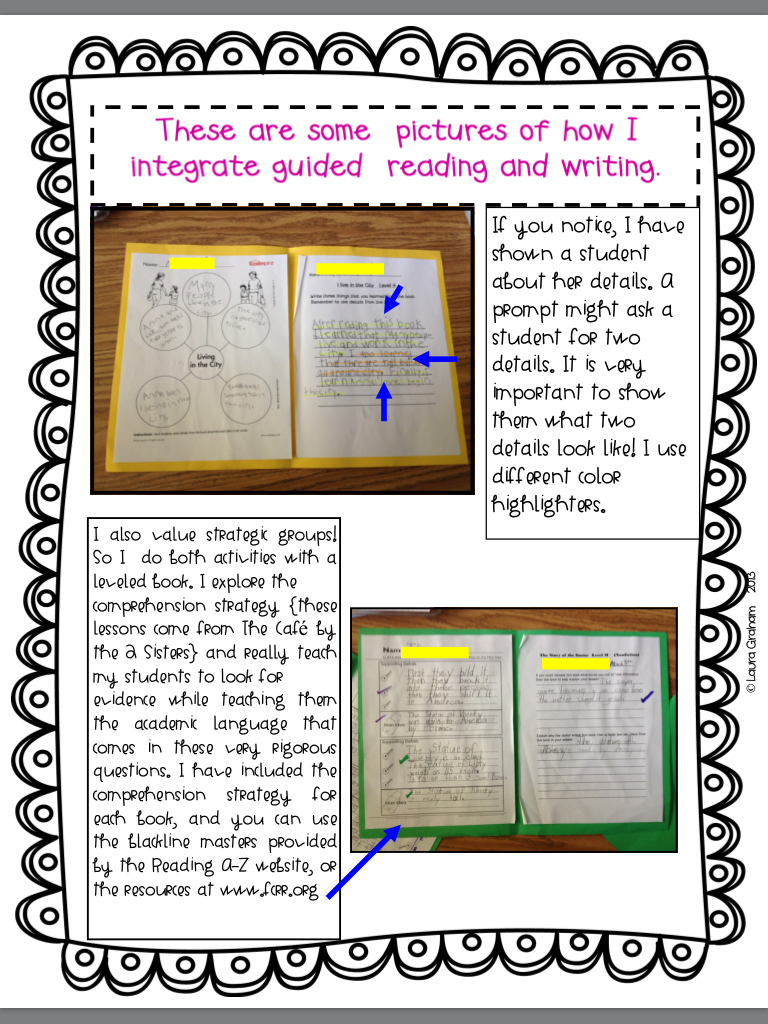 Working Together as a Team
What parents can do…
Listen to your child read daily
Use the bookmarks as a guide
Weekly written reading comprehension (quality handwriting, sight words highlighted, correct grammar, rephrase question in answer)
Make it a positive experience (give them choices!)
Working Together as a Team
What your child should do…
Select a book that interests them and bring it home 
Read a variety of books
Bring the book back daily
Turn in completed homework each Friday
Communicate with parents
Understand that parents, teachers, and students are a team
Be an active participant in their own learning!
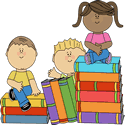 Homework
Homework Due Fridays
1.Daily Home Reading
Please continue to read daily with your child and note it in the Reading Log.  The books your child is bringing home are “just right” books that are on his/her independent reading level.
2.Reading Comprehension
Please ask your child questions daily from the reading comprehension bookmark that go along with the books you are reading at home this week.
3.Written Reading Comprehension
Write the question (adult) and answer (child) to one question from the reading comprehension on the attached lined paper.
Written answers to comprehension bookmark questions should reflect your child’s best effort and quality handwriting.
Please have your child use the question to start the answer both orally and written. 
Example: Why do you think the author wrote this book? Answer: I think the author wrote this book because …
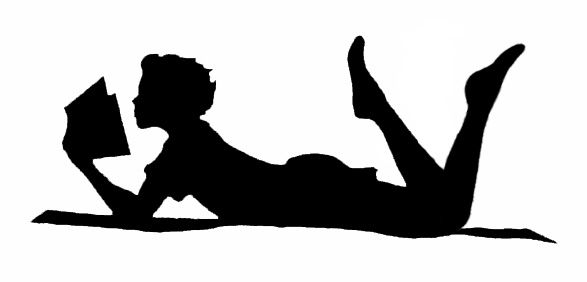